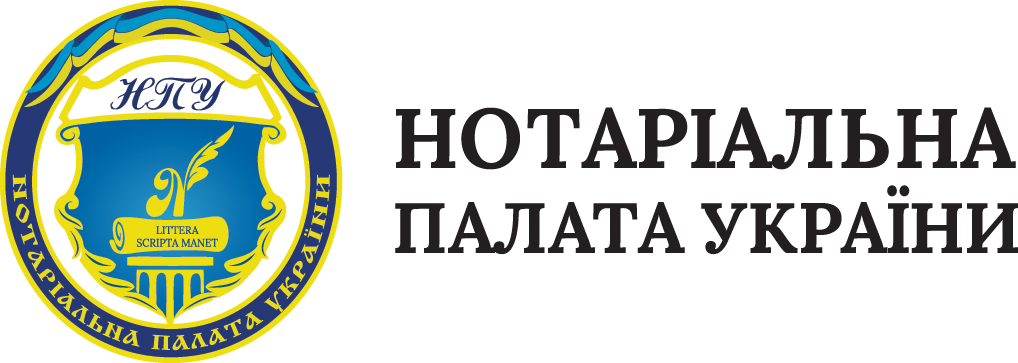 Інна Бернацька, 
Голова Відділення Нотаріальної палати України в Рівненській області, приватний нотаріус
Особливості аграрного рейдерства. Проблематика законодавчого регулювання пролонгації та поновлення договорів оренди землі в аграрній сфері. Захист прав землевласників та землекористувачів
РЕЙДЕРСТВО - отримання майна або майнових прав на нібито законних підставах, в основі виникнення яких лежать прогалини в законі або системні недоліки функціонування державних інституцій (судової та правоохоронної систем, системи державної реєстрації прав/бізнесу). 

ЦІЛЬ – отримання доходу

ОБ’ЄКТИ рейдерства в аграрній сфері:
юридичні особи аграрного сектору
права власності або користування землями
сільськогосподарського призначення
сільськогосподарська техніка
врожай
2
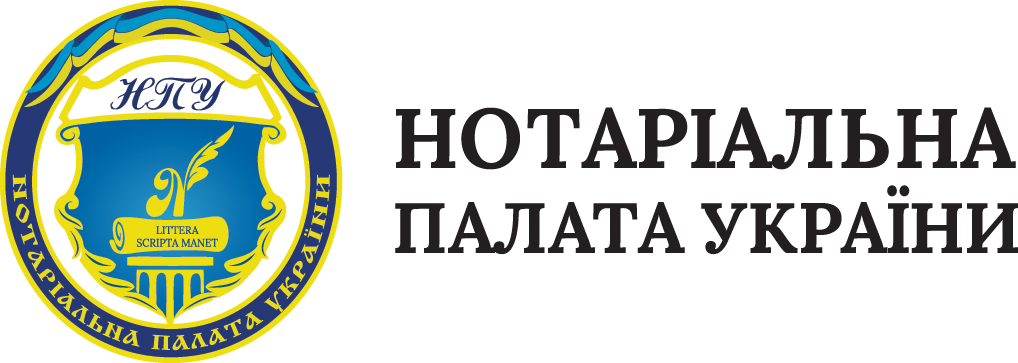 Рейдер використовує
особливості соціальних верств власників пайових земель (відсутність правових знань у населення сільської місцевості, їх простота та довіра, низький рівень життя та доходу)
відсутність гідних конкурентних пропозицій;
недосконалість законодавства (прогалини, суперечності тощо)
проблеми у документальній та електронних формах фіксації відомостей про земельні ділянки та речові права на них (власності, оренди, емфітевзису)
відсутність контролю держави за процедурою укладення договорів оренди землі, відчуження корпоративних прав
3
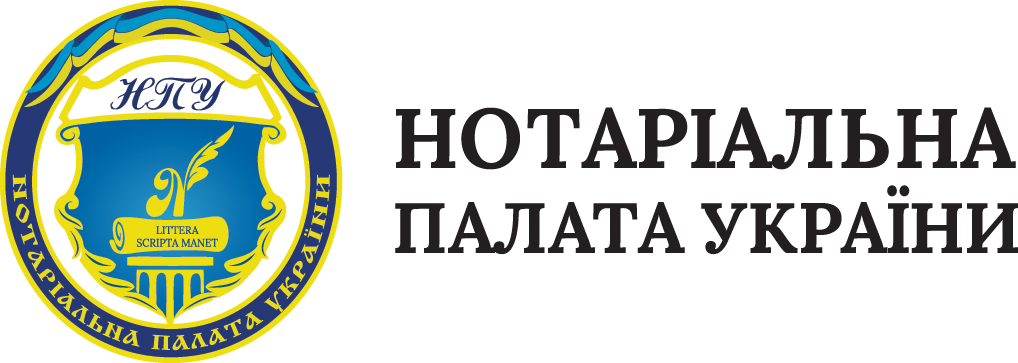 Напрямки роботи щодо попередження та зупинення рейдерства
наповнення ДЗК та ДРРП достовірними відомостями 

перенесення з паперових носіїв та
Державного реєстру земель
обмін даними між ДЗК та ДРРП
уточнення інформації фізичними та юридичними особами
4
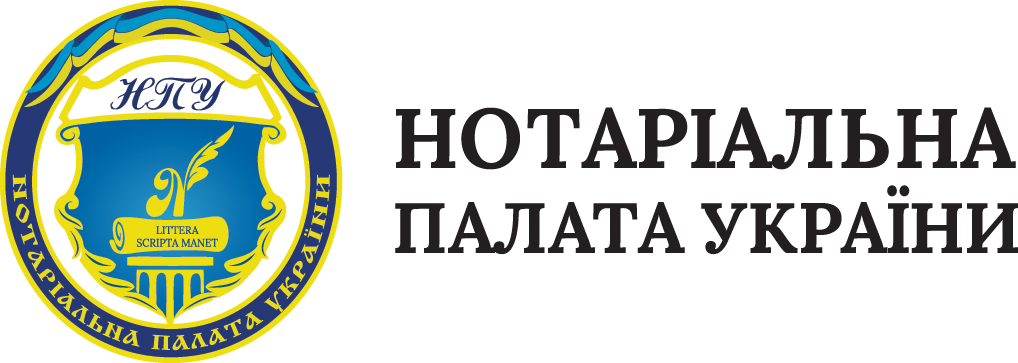 Напрямки роботи щодо попередження та зупинення рейдерства
РЕАНІМАЦІЯ ЗАКОНОДАВСТВА
чітка регламентація та розмежування процедур продовження строку дії договору оренди землі (пролонгації), поновлення, реалізації права на переважне укладення договору оренди землі
нотаріальне посвідчення та супровід 
правочинів про відчуження корпоративних прав,
правочинів про користування земельною ділянкою,
справжності підписів на документах 


основний спосіб захисту землевласника/землекористувача
5
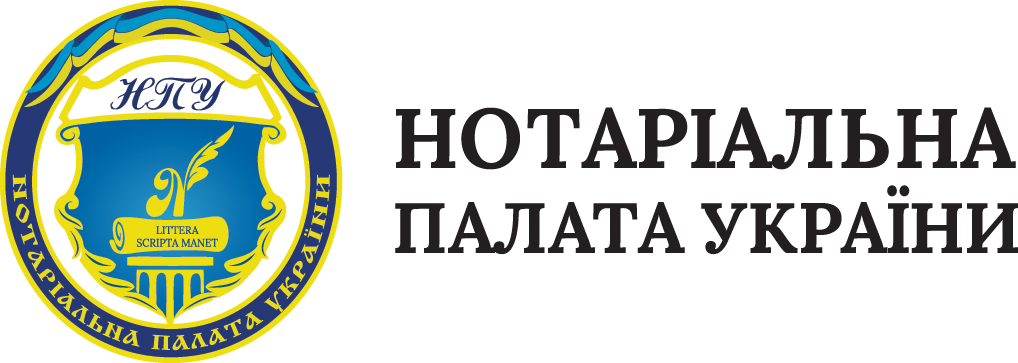 Напрямки роботи щодо попередження та зупинення рейдерства
“ЗАХИСТИ СЕБЕ САМ!!!”

РЕВІЗІЯ 
УСТАНОВЧИХ ДОКУМЕНТІВ
ПРАВОВСТАНОВЛЮЮЧИХ ДОКУМЕНТІВ
ЗАРЕЄСТРОВАНИХ ПРАВ ВЛАСНОСТІ, ПОХІДНИХ ПРАВ (ОРЕНДИ/ЕМФІТЕВЗИСУ)

ДОВІРЕНОСТЕЙ, ЗАПОВІТІВ, ПАСПОРТІВ
6
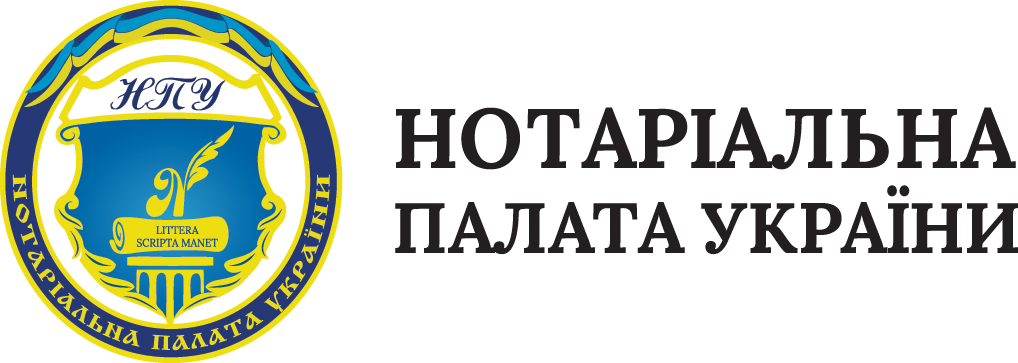 РЕВІЗІЯ УСТАНОВЧИХ ДОКУМЕНТІВ
приведення статутів у відповідність до законодавства
   (наявність нової редакції статуту на порталі Мін’юсту)

встановлення у статутах додаткових засобів захисту від рейдерства корпоративних прав  (чіткого розподілу компетенції та процедур прийняття рішень, особливостей розпорядження корпоративними правами та порядку спадкування)

використання нотаріального засвідчення справжності підписів на документах для захисту.
7
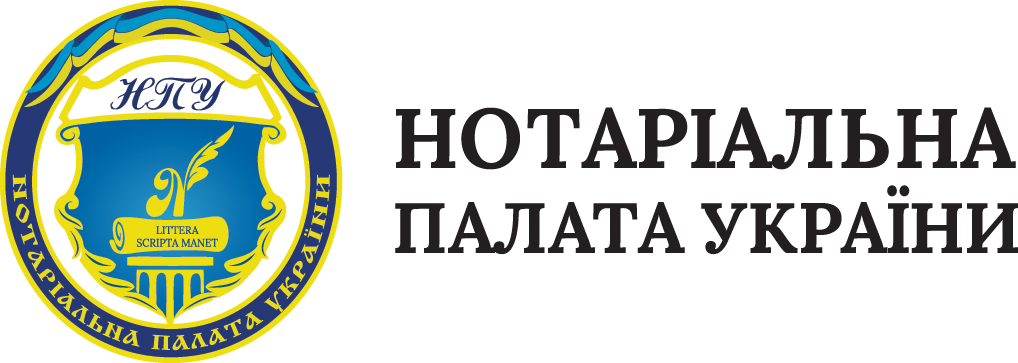 РЕВІЗІЯ ПРАВОВСТАНОВЛЮЧИХ ДОКУМЕНТІВ
Право власності землевласника на земельну ділянку може підтверджуватись:
державними актами кількох видів, залежно від періоду видачі
свідоцтвами про право на спадщину або договорами відчуження, додатком до яких є державний акт з відмітками
фактом державної реєстрації, про що видаються витяги/інформаційні довідки з ДРРП
Наявність на руках свідоцтва про право власності на земельну частку (пай) не означає наявності у власності земельної ділянки, для цього необхідно пройти процедуру виділення її в натурі, державну реєстрацію земельної ділянки та права власності.

ОРИГІНАЛИ ДОКУМЕНТІВ, ЩО ПОСВІДЧУЮТЬ ПРАВО ВЛАСНОСТІ, НЕ ПІДЛЯГАЮТЬ ПЕРЕДАЧІ ІНШИМ ОСОБАМ
8
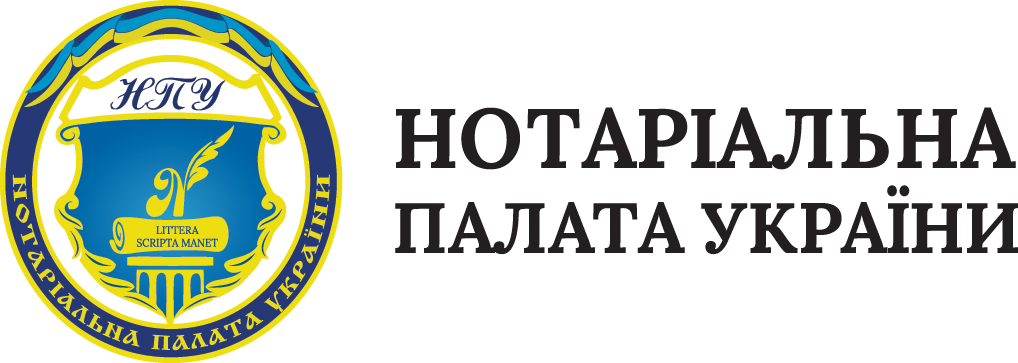 Ревізія зареєстрованих ділянок та прав/строків, умов
Перевірка державної реєстрації земельної ділянки за ДЗК
Інструмент - Публічна кадастрова карта

Перевірка зареєстрованого права власності, права оренди, емфітевзису, що виникло
до 01.01.2013 за ДЗК, після 01.01.2013 за ДРРП
Інструмент  - Публічна кадастрова карта,
                         Електронний портал Мінюсту, 
                         нотаріуси, реєстратори
9
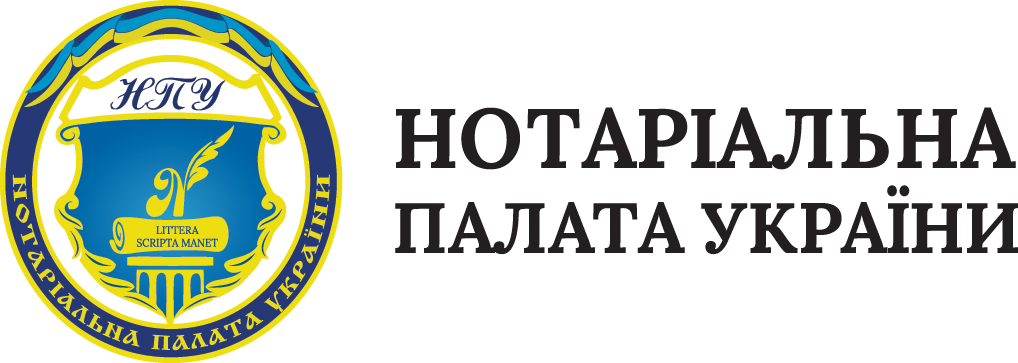 Ревізія довіреностей, заповітів, паспортів
ДОВІРЕНОСТЕЙ  (недійсні видані в період дії мораторію, в тому числі загальні)
ЗАПОВІТІВ (нові скасовують попередні);
ПАСПОРТІВ 
(паспорт не можна передавати іншій особі
втрата паспорту – заява в поліцію та ДМС)

ВИКРАДЕННЯ/ВТРАТА ДОКУМЕНТІВ -
ТЕРМІНОВО ДО ПОЛІЦІЇ/НОТАРІУСА!!!
10
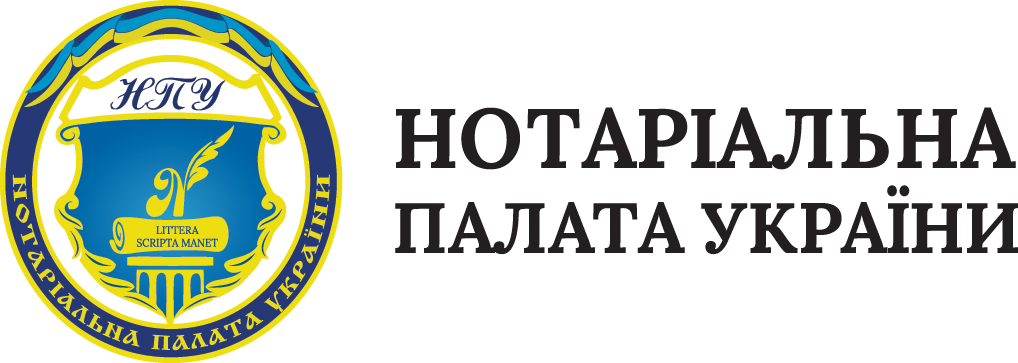 Ревізія договорів користування
ДОГОВІР ОРЕНДИ  - ВХІД ДЛЯ РЕЙДЕРА
1. Наявність оригіналу (укладається не менше як у 2 примірниках)
2. Наявність документального підтвердження державної реєстрації договору/права
3. Зміст (УВАГА НА УМОВИ, СТРОКИ, ЧИННІСТЬ)
- строк
- продовження, право на поновлення 
- право передати в суборенду
- право на переважну купівлю у разі продажу
- право на забудову
- право на поліпшення та їх відшкодування
- умови сівозміни
- умови  та спосіб припинення/розірвання  
- розмір та спосіб виплати орендної плати, докази 
- законні та незаконні санкції та штрафи
- власноручне підписання (усунення підробки підписів та документів)
11
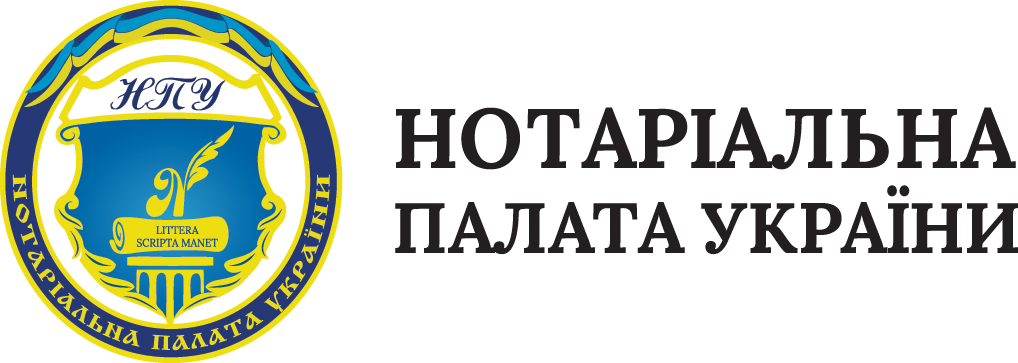 Бережіть свою власність!
ЗЕМЛЯ ТА АГРОБІЗНЕС ПОТРЕБУЮТЬ ЗАХИСТУ ІНСТРУМЕНТАМИ НОТАРІАТУ!

                      
Дякую за увагу!
12
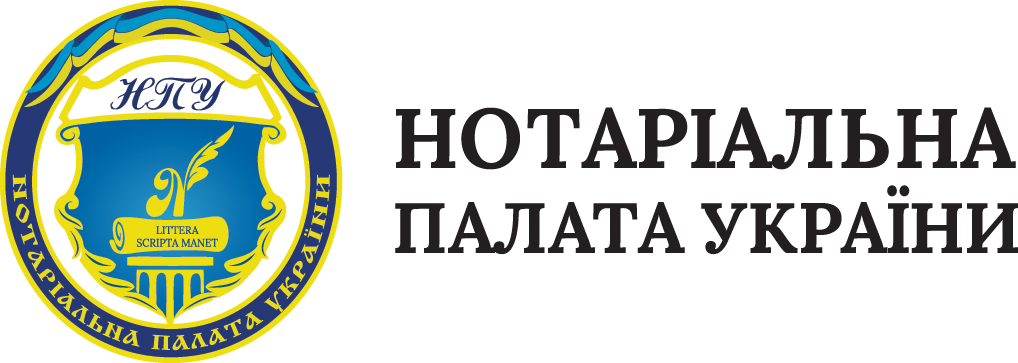